Two Kings
 – One Message
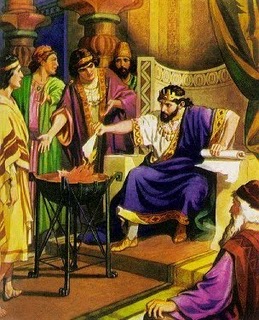 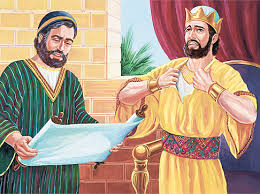 King Jehoiakim
King Josiah
Two Kings – One Message
2 Chron 34:8-28
8 In the eighteenth year of his reign, when he had purged the land and the temple, he sent Shaphan the son of Azaliah, Maaseiah the governor of the city, and Joah the son of Joahaz the recorder, to repair the house of the Lord his God. 9 When they came to Hilkiah the high priest, they delivered the money that was brought into the house of God, which the Levites who kept the doors had gathered from the hand of Manasseh and Ephraim, from all the remnant of Israel, from all Judah and Benjamin, and which they had brought back to Jerusalem. 10 Then they put it in the hand of the foremen who had the oversight of the house of the Lord; and they gave it to the workmen who worked in the house of the Lord, to repair and restore the house. 11 They gave it to the craftsmen and builders to buy hewn stone and timber for beams, and to floor the houses which the kings of Judah had destroyed. 12 And the men did the work faithfully. Their overseers were Jahath and Obadiah the Levites, of the sons of Merari, and Zechariah and Meshullam, of the sons of the Kohathites, to supervise. Others of the Levites, all of whom were skillful with instruments of music, 13 were over the burden bearers and were overseers of all who did work in any kind of service. And some of the Levites were scribes, officers, and gatekeepers. 
14 Now when they brought out the money that was brought into the house of the Lord, Hilkiah the priest found the Book of the Law of the Lord given by Moses. 15 Then Hilkiah answered and said to Shaphan the scribe, "I have found the Book of the Law in the house of the Lord." And Hilkiah gave the book to Shaphan. 16 So Shaphan carried the book to the king, bringing the king word, saying, "All that was committed to your servants they are doing. 17 And they have gathered the money that was found in the house of the Lord, and have delivered it into the hand of the overseers and the workmen." 18 Then Shaphan the scribe told the king, saying, "Hilkiah the priest has given me a book." And Shaphan read it before the king. 
19 Thus it happened, when the king heard the words of the Law, that he tore his clothes. 20 Then the king commanded Hilkiah, Ahikam the son of Shaphan, Abdon the son of Micah, Shaphan the scribe, and Asaiah a servant of the king, saying, 21 "Go, inquire of the Lord for me, and for those who are left in Israel and Judah, concerning the words of the book that is found; for great is the wrath of the Lord that is poured out on us, because our fathers have not kept the word of the Lord, to do according to all that is written in this book." 
22 So Hilkiah and those the king had appointed went to Huldah the prophetess, the wife of Shallum the son of Tokhath, the son of Hasrah, keeper of the wardrobe. (She dwelt in Jerusalem in the Second Quarter.) And they spoke to her to that effect. 
23 Then she answered them, "Thus says the Lord God of Israel, 'Tell the man who sent you to Me, 24 "Thus says the Lord: 'Behold, I will bring calamity on this place and on its inhabitants, all the curses that are written in the book which they have read before the king of Judah, 25 because they have forsaken Me and burned incense to other gods, that they might provoke Me to anger with all the works of their hands. Therefore My wrath will be poured out on this place, and not be quenched.'"' 26 But as for the king of Judah, who sent you to inquire of the Lord, in this manner you shall speak to him, 'Thus says the Lord God of Israel: "Concerning the words which you have heard —  27 because your heart was tender, and you humbled yourself before God when you heard His words against this place and against its inhabitants, and you humbled yourself before Me, and you tore your clothes and wept before Me, I also have heard you," says the Lord. 28 "Surely I will gather you to your fathers, and you shall be gathered to your grave in peace; and your eyes shall not see all the calamity which I will bring on this place and its inhabitants."'" So they brought back word to the king. 
NKJV
Two Kings – One Message
2 Chron 34:8-28
builders to buy hewn stone and timber for beams, and to floor the houses which the kings of Judah had destroyed. 12 And the men did the work faithfully. Their overseers were Jahath and Obadiah the Levites, of the sons of Merari, and Zechariah and Meshullam, of the sons of the Kohathites, to supervise. Others of the Levites, all of whom were skillful with instruments of music, 13 were over the burden bearers and were overseers of all who did work in any kind of service. And some of the Levites were scribes, officers, and gatekeepers. 
14 Now when they brought out the money that was brought into the house of the Lord, Hilkiah the priest found the Book of the Law of the Lord given by Moses. 15 Then Hilkiah answered and said to Shaphan the scribe, "I have found the Book of the Law in the house of the Lord." And Hilkiah gave the book to Shaphan. 16 So Shaphan carried the book to the king, bringing the king word, saying, "All that was committed to your servants they are doing. 17 And they have gathered the money that was found in the house of the Lord, and have delivered it into the hand of the overseers and the workmen." 18 Then Shaphan the scribe told the king, saying, "Hilkiah the priest has given me a book." And Shaphan read it before the king. 
19 Thus it happened, when the king heard the words of the Law, that he tore his clothes. 20 Then the king commanded Hilkiah, Ahikam the son of Shaphan, Abdon the son of Micah, Shaphan the scribe, and Asaiah a servant of the king, saying, 21 "Go, inquire of the Lord for me, and for those who are left in Israel and Judah, concerning the words of the book that is found; for great is the wrath of the Lord that is poured out on us, because our fathers have not kept the word of the Lord, to do according to all that is written in this book." 
22 So Hilkiah and those the king had appointed went to Huldah the prophetess, the wife of Shallum the son of Tokhath, the son of Hasrah, keeper of the wardrobe. (She dwelt in Jerusalem in the Second Quarter.) And they spoke to her to that effect. 
23 Then she answered them, "Thus says the Lord God of Israel, 'Tell the man who sent you to Me, 24 "Thus says the Lord: 'Behold, I will bring calamity on this place and on its inhabitants, all the curses that are written in the book which they have read before the king of Judah, 25 because they have forsaken Me and burned incense to other gods, that they might provoke Me to anger with all the works of their hands. Therefore My wrath will be poured out on this place, and not be quenched.'"' 26 But as for the king of Judah, who sent you to inquire of the Lord, in this manner you shall speak to him, 'Thus says the Lord God of Israel: "Concerning the words which you have heard —  27 because your heart was tender, and you humbled yourself before God when you heard His words against this place and against its inhabitants, and you humbled yourself before Me, and you tore your clothes and wept before Me, I also have heard you," says the Lord. 28 "Surely I will gather you to your fathers, and you shall be gathered to your grave in peace; and your eyes shall not see all the calamity which I will bring on this place and its inhabitants."'" So they brought back word to the king. 
NKJV
Two Kings – One Message
2 Chron 34:8-28
Book of the Law in the house of the Lord." And Hilkiah gave the book to Shaphan. 16 So Shaphan carried the book to the king, bringing the king word, saying, "All that was committed to your servants they are doing. 17 And they have gathered the money that was found in the house of the Lord, and have delivered it into the hand of the overseers and the workmen." 18 Then Shaphan the scribe told the king, saying, "Hilkiah the priest has given me a book." And Shaphan read it before the king. 
19 Thus it happened, when the king heard the words of the Law, that he tore his clothes. 20 Then the king commanded Hilkiah, Ahikam the son of Shaphan, Abdon the son of Micah, Shaphan the scribe, and Asaiah a servant of the king, saying, 21 "Go, inquire of the Lord for me, and for those who are left in Israel and Judah, concerning the words of the book that is found; for great is the wrath of the Lord that is poured out on us, because our fathers have not kept the word of the Lord, to do according to all that is written in this book." 
22 So Hilkiah and those the king had appointed went to Huldah the prophetess, the wife of Shallum the son of Tokhath, the son of Hasrah, keeper of the wardrobe. (She dwelt in Jerusalem in the Second Quarter.) And they spoke to her to that effect. 
23 Then she answered them, "Thus says the Lord God of Israel, 'Tell the man who sent you to Me, 24 "Thus says the Lord: 'Behold, I will bring calamity on this place and on its inhabitants, all the curses that are written in the book which they have read before the king of Judah, 25 because they have forsaken Me and burned incense to other gods, that they might provoke Me to anger with all the works of their hands. Therefore My wrath will be poured out on this place, and not be quenched.'"' 26 But as for the king of Judah, who sent you to inquire of the Lord, in this manner you shall speak to him, 'Thus says the Lord God of Israel: "Concerning the words which you have heard —  27 because your heart was tender, and you humbled yourself before God when you heard His words against this place and against its inhabitants, and you humbled yourself before Me, and you tore your clothes and wept before Me, I also have heard you," says the Lord. 28 "Surely I will gather you to your fathers, and you shall be gathered to your grave in peace; and your eyes shall not see all the calamity which I will bring on this place and its inhabitants."'" So they brought back word to the king. 
NKJV
Two Kings – One Message
2 Chron 34:8-28
king, saying, 21 "Go, inquire of the Lord for me, and for those who are left in Israel and Judah, concerning the words of the book that is found; for great is the wrath of the Lord that is poured out on us, because our fathers have not kept the word of the Lord, to do according to all that is written in this book." 
22 So Hilkiah and those the king had appointed went to Huldah the prophetess, the wife of Shallum the son of Tokhath, the son of Hasrah, keeper of the wardrobe. (She dwelt in Jerusalem in the Second Quarter.) And they spoke to her to that effect. 
23 Then she answered them, "Thus says the Lord God of Israel, 'Tell the man who sent you to Me, 24 "Thus says the Lord: 'Behold, I will bring calamity on this place and on its inhabitants, all the curses that are written in the book which they have read before the king of Judah, 25 because they have forsaken Me and burned incense to other gods, that they might provoke Me to anger with all the works of their hands. Therefore My wrath will be poured out on this place, and not be quenched.'"' 26 But as for the king of Judah, who sent you to inquire of the Lord, in this manner you shall speak to him, 'Thus says the Lord God of Israel: "Concerning the words which you have heard —  27 because your heart was tender, and you humbled yourself before God when you heard His words against this place and against its inhabitants, and you humbled yourself before Me, and you tore your clothes and wept before Me, I also have heard you," says the Lord. 28 "Surely I will gather you to your fathers, and you shall be gathered to your grave in peace; and your eyes shall not see all the calamity which I will bring on this place and its inhabitants."'" So they brought back word to the king. 
NKJV
Two Kings – One Message
2 Chron 34:8-28
Lord: 'Behold, I will bring calamity on this place and on its inhabitants, all the curses that are written in the book which they have read before the king of Judah, 25 because they have forsaken Me and burned incense to other gods, that they might provoke Me to anger with all the works of their hands. Therefore My wrath will be poured out on this place, and not be quenched.'"' 26 But as for the king of Judah, who sent you to inquire of the Lord, in this manner you shall speak to him, 'Thus says the Lord God of Israel: "Concerning the words which you have heard —  27 because your heart was tender, and you humbled yourself before God when you heard His words against this place and against its inhabitants, and you humbled yourself before Me, and you tore your clothes and wept before Me, I also have heard you," says the Lord. 28 "Surely I will gather you to your fathers, and you shall be gathered to your grave in peace; and your eyes shall not see all the calamity which I will bring on this place and its inhabitants."'" So they brought back word to the king. 
NKJV
Two Kings – One Message
2 Chron 34:8-28
wept before Me, I also have heard you," says the Lord. 28 "Surely I will gather you to your fathers, and you shall be gathered to your grave in peace; and your eyes shall not see all the calamity which I will bring on this place and its inhabitants."'" So they brought back word to the king. 
(NKJV)
Two Kings
 – One Message
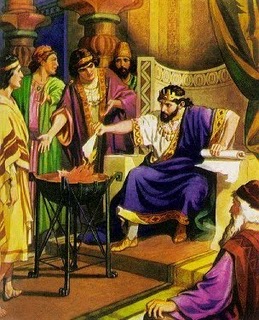 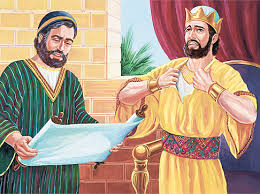 King Jehoiakim
King Josiah
Two Kings – One Message
Jer 36:1-32
1 Now it came to pass in the fourth year of Jehoiakim the son of Josiah, king of Judah, that this word came to Jeremiah from the Lord, saying: 2 "Take a scroll of a book and write on it all the words that I have spoken to you against Israel, against Judah, and against all the nations, from the day I spoke to you, from the days of Josiah even to this day. 3 It may be that the house of Judah will hear all the adversities which I purpose to bring upon them, that everyone may turn from his evil way, that I may forgive their iniquity and their sin." 4 Then Jeremiah called Baruch the son of Neriah; and Baruch wrote on a scroll of a book, at the instruction of Jeremiah, all the words of the Lord which He had spoken to him. 5 And Jeremiah commanded Baruch, saying, "I am confined, I cannot go into the house of the Lord. 6 You go, therefore, and read from the scroll which you have written at my instruction, the words of the Lord, in the hearing of the people in the Lord's house on the day of fasting. And you shall also read them in the hearing of all Judah who come from their cities. 7 It may be that they will present their supplication before the Lord, and everyone will turn from his evil way. For great is the anger and the fury that the Lord has pronounced against this people." 8 And Baruch the son of Neriah did according to all that Jeremiah the prophet commanded him, reading from the book the words of the Lord in the Lord's house.  9 Now it came to pass in the fifth year of Jehoiakim the son of Josiah, king of Judah, in the ninth month, that they proclaimed a fast before the Lord to all the people in Jerusalem, and to all the people who came from the cities of Judah to Jerusalem. 10 Then Baruch read from the book the words of Jeremiah in the house of the Lord, in the chamber of Gemariah the son of Shaphan the scribe, in the upper court at the entry of the New Gate of the Lord's house, in the hearing of all the people.  11 When Michaiah the son of Gemariah, the son of Shaphan, heard all the words of the Lord from the book, 12 he then went down to the king's house, into the scribe's chamber; and there all the princes were sitting — Elishama the scribe, Delaiah the son of Shemaiah, Elnathan the son of Achbor, Gemariah the son of Shaphan, Zedekiah the son of Hananiah, and all the princes. 13 Then Michaiah declared to them all the words that he had heard when Baruch read the book in the hearing of the people. 14 Therefore all the princes sent Jehudi the son of Nethaniah, the son of Shelemiah, the son of Cushi, to Baruch, saying, "Take in your hand the scroll from which you have read in the hearing of the people, and come." So Baruch the son of Neriah took the scroll in his hand and came to them. 15 And they said to him, "Sit down now, and read it in our hearing." So Baruch read it in their hearing. 16 Now it happened, when they had heard all the words, that they looked in fear from one to another, and said to Baruch, "We will surely tell the king of all these words." 17 And they asked Baruch, saying, "Tell us now, how did you write all these words — at his instruction?"  18 So Baruch answered them, "He proclaimed with his mouth all these words to me, and I wrote them with ink in the book."  19 Then the princes said to Baruch, "Go and hide, you and Jeremiah; and let no one know where you are." 
The King Destroys Jeremiah's Scroll
20 And they went to the king, into the court; but they stored the scroll in the chamber of Elishama the scribe, and told all the words in the hearing of the king. 21 So the king sent Jehudi to bring the scroll, and he took it from Elishama the scribe's chamber. And Jehudi read it in the hearing of the king and in the hearing of all the princes who stood beside the king. 22 Now the king was sitting in the winter house in the ninth month, with a fire burning on the hearth before him. 23 And it happened, when Jehudi had read three or four columns, that the king cut it with the scribe's knife and cast it into the fire that was on the hearth, until all the scroll was consumed in the fire that was on the hearth. 24 Yet they were not afraid, nor did they tear their garments, the king nor any of his servants who heard all these words. 25 Nevertheless Elnathan, Delaiah, and Gemariah implored the king not to burn the scroll; but he would not listen to them. 26 And the king commanded Jerahmeel the king's son, Seraiah the son of Azriel, and Shelemiah the son of Abdeel, to seize Baruch the scribe and Jeremiah the prophet, but the Lord hid them. 
Jeremiah Rewrites the Scroll
27 Now after the king had burned the scroll with the words which Baruch had written at the instruction of Jeremiah, the word of the Lord came to Jeremiah, saying: 28 "Take yet another scroll, and write on it all the former words that were in the first scroll which Jehoiakim the king of Judah has burned. 29 And you shall say to Jehoiakim king of Judah, 'Thus says the Lord: "You have burned this scroll, saying, 'Why have you written in it that the king of Babylon will certainly come and destroy this land, and cause man and beast to cease from here?'" 30 Therefore thus says the Lord concerning Jehoiakim king of Judah: "He shall have no one to sit on the throne of David, and his dead body shall be cast out to the heat of the day and the frost of the night. 31 I will punish him, his family, and his servants for their iniquity; and I will bring on them, on the inhabitants of Jerusalem, and on the men of Judah all the doom that I have pronounced against them; but they did not heed."'"  32 Then Jeremiah took another scroll and gave it to Baruch the scribe, the son of Neriah, who wrote on it at the instruction of Jeremiah all the words of the book which Jehoiakim king of Judah had burned in the fire. And besides, there were added to them many similar words. 
NKJV
)
Two Kings – One Message
Jer 36:1-32
go into the house of the Lord. 6 You go, therefore, and read from the scroll which you have written at my instruction, the words of the Lord, in the hearing of the people in the Lord's house on the day of fasting. And you shall also read them in the hearing of all Judah who come from their cities. 7 It may be that they will present their supplication before the Lord, and everyone will turn from his evil way. For great is the anger and the fury that the Lord has pronounced against this people." 8 And Baruch the son of Neriah did according to all that Jeremiah the prophet commanded him, reading from the book the words of the Lord in the Lord's house.  9 Now it came to pass in the fifth year of Jehoiakim the son of Josiah, king of Judah, in the ninth month, that they proclaimed a fast before the Lord to all the people in Jerusalem, and to all the people who came from the cities of Judah to Jerusalem. 10 Then Baruch read from the book the words of Jeremiah in the house of the Lord, in the chamber of Gemariah the son of Shaphan the scribe, in the upper court at the entry of the New Gate of the Lord's house, in the hearing of all the people.  11 When Michaiah the son of Gemariah, the son of Shaphan, heard all the words of the Lord from the book, 12 he then went down to the king's house, into the scribe's chamber; and there all the princes were sitting — Elishama the scribe, Delaiah the son of Shemaiah, Elnathan the son of Achbor, Gemariah the son of Shaphan, Zedekiah the son of Hananiah, and all the princes. 13 Then Michaiah declared to them all the words that he had heard when Baruch read the book in the hearing of the people. 14 Therefore all the princes sent Jehudi the son of Nethaniah, the son of Shelemiah, the son of Cushi, to Baruch, saying, "Take in your hand the scroll from which you have read in the hearing of the people, and come." So Baruch the son of Neriah took the scroll in his hand and came to them. 15 And they said to him, "Sit down now, and read it in our hearing." So Baruch read it in their hearing. 16 Now it happened, when they had heard all the words, that they looked in fear from one to another, and said to Baruch, "We will surely tell the king of all these words." 17 And they asked Baruch, saying, "Tell us now, how did you write all these words — at his instruction?"  18 So Baruch answered them, "He proclaimed with his mouth all these words to me, and I wrote them with ink in the book."  19 Then the princes said to Baruch, "Go and hide, you and Jeremiah; and let no one know where you are." 
The King Destroys Jeremiah's Scroll
20 And they went to the king, into the court; but they stored the scroll in the chamber of Elishama the scribe, and told all the words in the hearing of the king. 21 So the king sent Jehudi to bring the scroll, and he took it from Elishama the scribe's chamber. And Jehudi read it in the hearing of the king and in the hearing of all the princes who stood beside the king. 22 Now the king was sitting in the winter house in the ninth month, with a fire burning on the hearth before him. 23 And it happened, when Jehudi had read three or four columns, that the king cut it with the scribe's knife and cast it into the fire that was on the hearth, until all the scroll was consumed in the fire that was on the hearth. 24 Yet they were not afraid, nor did they tear their garments, the king nor any of his servants who heard all these words. 25 Nevertheless Elnathan, Delaiah, and Gemariah implored the king not to burn the scroll; but he would not listen to them. 26 And the king commanded Jerahmeel the king's son, Seraiah the son of Azriel, and Shelemiah the son of Abdeel, to seize Baruch the scribe and Jeremiah the prophet, but the Lord hid them. 
Jeremiah Rewrites the Scroll
27 Now after the king had burned the scroll with the words which Baruch had written at the instruction of Jeremiah, the word of the Lord came to Jeremiah, saying: 28 "Take yet another scroll, and write on it all the former words that were in the first scroll which Jehoiakim the king of Judah has burned. 29 And you shall say to Jehoiakim king of Judah, 'Thus says the Lord: "You have burned this scroll, saying, 'Why have you written in it that the king of Babylon will certainly come and destroy this land, and cause man and beast to cease from here?'" 30 Therefore thus says the Lord concerning Jehoiakim king of Judah: "He shall have no one to sit on the throne of David, and his dead body shall be cast out to the heat of the day and the frost of the night. 31 I will punish him, his family, and his servants for their iniquity; and I will bring on them, on the inhabitants of Jerusalem, and on the men of Judah all the doom that I have pronounced against them; but they did not heed."'"  32 Then Jeremiah took another scroll and gave it to Baruch the scribe, the son of Neriah, who wrote on it at the instruction of Jeremiah all the words of the book which Jehoiakim king of Judah had burned in the fire. And besides, there were added to them many similar words. 
NKJV
)
Two Kings – One Message
Jer 36:1-32
before the Lord to all the people in Jerusalem, and to all the people who came from the cities of Judah to Jerusalem. 10 Then Baruch read from the book the words of Jeremiah in the house of the Lord, in the chamber of Gemariah the son of Shaphan the scribe, in the upper court at the entry of the New Gate of the Lord's house, in the hearing of all the people.  11 When Michaiah the son of Gemariah, the son of Shaphan, heard all the words of the Lord from the book, 12 he then went down to the king's house, into the scribe's chamber; and there all the princes were sitting — Elishama the scribe, Delaiah the son of Shemaiah, Elnathan the son of Achbor, Gemariah the son of Shaphan, Zedekiah the son of Hananiah, and all the princes. 13 Then Michaiah declared to them all the words that he had heard when Baruch read the book in the hearing of the people. 14 Therefore all the princes sent Jehudi the son of Nethaniah, the son of Shelemiah, the son of Cushi, to Baruch, saying, "Take in your hand the scroll from which you have read in the hearing of the people, and come." So Baruch the son of Neriah took the scroll in his hand and came to them. 15 And they said to him, "Sit down now, and read it in our hearing." So Baruch read it in their hearing. 16 Now it happened, when they had heard all the words, that they looked in fear from one to another, and said to Baruch, "We will surely tell the king of all these words." 17 And they asked Baruch, saying, "Tell us now, how did you write all these words — at his instruction?"  18 So Baruch answered them, "He proclaimed with his mouth all these words to me, and I wrote them with ink in the book."  19 Then the princes said to Baruch, "Go and hide, you and Jeremiah; and let no one know where you are." 
The King Destroys Jeremiah's Scroll
20 And they went to the king, into the court; but they stored the scroll in the chamber of Elishama the scribe, and told all the words in the hearing of the king. 21 So the king sent Jehudi to bring the scroll, and he took it from Elishama the scribe's chamber. And Jehudi read it in the hearing of the king and in the hearing of all the princes who stood beside the king. 22 Now the king was sitting in the winter house in the ninth month, with a fire burning on the hearth before him. 23 And it happened, when Jehudi had read three or four columns, that the king cut it with the scribe's knife and cast it into the fire that was on the hearth, until all the scroll was consumed in the fire that was on the hearth. 24 Yet they were not afraid, nor did they tear their garments, the king nor any of his servants who heard all these words. 25 Nevertheless Elnathan, Delaiah, and Gemariah implored the king not to burn the scroll; but he would not listen to them. 26 And the king commanded Jerahmeel the king's son, Seraiah the son of Azriel, and Shelemiah the son of Abdeel, to seize Baruch the scribe and Jeremiah the prophet, but the Lord hid them. 
Jeremiah Rewrites the Scroll
27 Now after the king had burned the scroll with the words which Baruch had written at the instruction of Jeremiah, the word of the Lord came to Jeremiah, saying: 28 "Take yet another scroll, and write on it all the former words that were in the first scroll which Jehoiakim the king of Judah has burned. 29 And you shall say to Jehoiakim king of Judah, 'Thus says the Lord: "You have burned this scroll, saying, 'Why have you written in it that the king of Babylon will certainly come and destroy this land, and cause man and beast to cease from here?'" 30 Therefore thus says the Lord concerning Jehoiakim king of Judah: "He shall have no one to sit on the throne of David, and his dead body shall be cast out to the heat of the day and the frost of the night. 31 I will punish him, his family, and his servants for their iniquity; and I will bring on them, on the inhabitants of Jerusalem, and on the men of Judah all the doom that I have pronounced against them; but they did not heed."'"  32 Then Jeremiah took another scroll and gave it to Baruch the scribe, the son of Neriah, who wrote on it at the instruction of Jeremiah all the words of the book which Jehoiakim king of Judah had burned in the fire. And besides, there were added to them many similar words. 
NKJV
)
Two Kings – One Message
Jer 36:1-32
he had heard when Baruch read the book in the hearing of the people. 14 Therefore all the princes sent Jehudi the son of Nethaniah, the son of Shelemiah, the son of Cushi, to Baruch, saying, "Take in your hand the scroll from which you have read in the hearing of the people, and come." So Baruch the son of Neriah took the scroll in his hand and came to them. 15 And they said to him, "Sit down now, and read it in our hearing." So Baruch read it in their hearing. 16 Now it happened, when they had heard all the words, that they looked in fear from one to another, and said to Baruch, "We will surely tell the king of all these words." 17 And they asked Baruch, saying, "Tell us now, how did you write all these words — at his instruction?"  18 So Baruch answered them, "He proclaimed with his mouth all these words to me, and I wrote them with ink in the book."  19 Then the princes said to Baruch, "Go and hide, you and Jeremiah; and let no one know where you are." 
(The King Destroys Jeremiah's Scroll)
20 And they went to the king, into the court; but they stored the scroll in the chamber of Elishama the scribe, and told all the words in the hearing of the king. 21 So the king sent Jehudi to bring the scroll, and he took it from Elishama the scribe's chamber. And Jehudi read it in the hearing of the king and in the hearing of all the princes who stood beside the king. 22 Now the king was sitting in the winter house in the ninth month, with a fire burning on the hearth before him. 23 And it happened, when Jehudi had read three or four columns, that the king cut it with the scribe's knife and cast it into the fire that was on the hearth, until all the scroll was consumed in the fire that was on the hearth. 24 Yet they were not afraid, nor did they tear their garments, the king nor any of his servants who heard all these words. 25 Nevertheless Elnathan, Delaiah, and Gemariah implored the king not to burn the scroll; but he would not listen to them. 26 And the king commanded Jerahmeel the king's son, Seraiah the son of Azriel, and Shelemiah the son of Abdeel, to seize Baruch the scribe and Jeremiah the prophet, but the Lord hid them. 
Jeremiah Rewrites the Scroll
27 Now after the king had burned the scroll with the words which Baruch had written at the instruction of Jeremiah, the word of the Lord came to Jeremiah, saying: 28 "Take yet another scroll, and write on it all the former words that were in the first scroll which Jehoiakim the king of Judah has burned. 29 And you shall say to Jehoiakim king of Judah, 'Thus says the Lord: "You have burned this scroll, saying, 'Why have you written in it that the king of Babylon will certainly come and destroy this land, and cause man and beast to cease from here?'" 30 Therefore thus says the Lord concerning Jehoiakim king of Judah: "He shall have no one to sit on the throne of David, and his dead body shall be cast out to the heat of the day and the frost of the night. 31 I will punish him, his family, and his servants for their iniquity; and I will bring on them, on the inhabitants of Jerusalem, and on the men of Judah all the doom that I have pronounced against them; but they did not heed."'"  32 Then Jeremiah took another scroll and gave it to Baruch the scribe, the son of Neriah, who wrote on it at the instruction of Jeremiah all the words of the book which Jehoiakim king of Judah had burned in the fire. And besides, there were added to them many similar words. 
NKJV
)
Two Kings – One Message
Jer 36:1-32
"He proclaimed with his mouth all these words to me, and I wrote them with ink in the book."  19 Then the princes said to Baruch, "Go and hide, you and Jeremiah; and let no one know where you are." 
(The King Destroys Jeremiah's Scroll)
20 And they went to the king, into the court; but they stored the scroll in the chamber of Elishama the scribe, and told all the words in the hearing of the king. 21 So the king sent Jehudi to bring the scroll, and he took it from Elishama the scribe's chamber. And Jehudi read it in the hearing of the king and in the hearing of all the princes who stood beside the king. 22 Now the king was sitting in the winter house in the ninth month, with a fire burning on the hearth before him. 23 And it happened, when Jehudi had read three or four columns, that the king cut it with the scribe's knife and cast it into the fire that was on the hearth, until all the scroll was consumed in the fire that was on the hearth. 24 Yet they were not afraid, nor did they tear their garments, the king nor any of his servants who heard all these words. 25 Nevertheless Elnathan, Delaiah, and Gemariah implored the king not to burn the scroll; but he would not listen to them. 26 And the king commanded Jerahmeel the king's son, Seraiah the son of Azriel, and Shelemiah the son of Abdeel, to seize Baruch the scribe and Jeremiah the prophet, but the Lord hid them. 
Jeremiah Rewrites the Scroll
27 Now after the king had burned the scroll with the words which Baruch had written at the instruction of Jeremiah, the word of the Lord came to Jeremiah, saying: 28 "Take yet another scroll, and write on it all the former words that were in the first scroll which Jehoiakim the king of Judah has burned. 29 And you shall say to Jehoiakim king of Judah, 'Thus says the Lord: "You have burned this scroll, saying, 'Why have you written in it that the king of Babylon will certainly come and destroy this land, and cause man and beast to cease from here?'" 30 Therefore thus says the Lord concerning Jehoiakim king of Judah: "He shall have no one to sit on the throne of David, and his dead body shall be cast out to the heat of the day and the frost of the night. 31 I will punish him, his family, and his servants for their iniquity; and I will bring on them, on the inhabitants of Jerusalem, and on the men of Judah all the doom that I have pronounced against them; but they did not heed."'"  32 Then Jeremiah took another scroll and gave it to Baruch the scribe, the son of Neriah, who wrote on it at the instruction of Jeremiah all the words of the book which Jehoiakim king of Judah had burned in the fire. And besides, there were added to them many similar words. 
NKJV
)
Two Kings – One Message
Jer 36:1-32
happened, when Jehudi had read three or four columns, that the king cut it with the scribe's knife and cast it into the fire that was on the hearth, until all the scroll was consumed in the fire that was on the hearth. 24 Yet they were not afraid, nor did they tear their garments, the king nor any of his servants who heard all these words. 25 Nevertheless Elnathan, Delaiah, and Gemariah implored the king not to burn the scroll; but he would not listen to them. 26 And the king commanded Jerahmeel the king's son, Seraiah the son of Azriel, and Shelemiah the son of Abdeel, to seize Baruch the scribe and Jeremiah the prophet, but the Lord hid them. 
(Jeremiah Rewrites the Scroll)
27 Now after the king had burned the scroll with the words which Baruch had written at the instruction of Jeremiah, the word of the Lord came to Jeremiah, saying: 28 "Take yet another scroll, and write on it all the former words that were in the first scroll which Jehoiakim the king of Judah has burned. 29 And you shall say to Jehoiakim king of Judah, 'Thus says the Lord: "You have burned this scroll, saying, 'Why have you written in it that the king of Babylon will certainly come and destroy this land, and cause man and beast to cease from here?'" 30 Therefore thus says the Lord concerning Jehoiakim king of Judah: "He shall have no one to sit on the throne of David, and his dead body shall be cast out to the heat of the day and the frost of the night. 31 I will punish him, his family, and his servants for their iniquity; and I will bring on them, on the inhabitants of Jerusalem, and on the men of Judah all the doom that I have pronounced against them; but they did not heed."'"  32 Then Jeremiah took another scroll and gave it to Baruch the scribe, the son of Neriah, who wrote on it at the instruction of Jeremiah all the words of the book which Jehoiakim king of Judah had burned in the fire. And besides, there were added to them many similar words. 
NKJV
)
Two Kings – One Message
Jer 36:1-32
which Baruch had written at the instruction of Jeremiah, the word of the Lord came to Jeremiah, saying: 28 "Take yet another scroll, and write on it all the former words that were in the first scroll which Jehoiakim the king of Judah has burned. 29 And you shall say to Jehoiakim king of Judah, 'Thus says the Lord: "You have burned this scroll, saying, 'Why have you written in it that the king of Babylon will certainly come and destroy this land, and cause man and beast to cease from here?'" 30 Therefore thus says the Lord concerning Jehoiakim king of Judah: "He shall have no one to sit on the throne of David, and his dead body shall be cast out to the heat of the day and the frost of the night. 31 I will punish him, his family, and his servants for their iniquity; and I will bring on them, on the inhabitants of Jerusalem, and on the men of Judah all the doom that I have pronounced against them; but they did not heed."'"  32 Then Jeremiah took another scroll and gave it to Baruch the scribe, the son of Neriah, who wrote on it at the instruction of Jeremiah all the words of the book which Jehoiakim king of Judah had burned in the fire. And besides, there were added to them many similar words. 
NKJV
)
Two Kings – One Message
Jer 36:1-32
the inhabitants of Jerusalem, and on the men of Judah all the doom that I have pronounced against them; but they did not heed."'"  32 Then Jeremiah took another scroll and gave it to Baruch the scribe, the son of Neriah, who wrote on it at the instruction of Jeremiah all the words of the book which Jehoiakim king of Judah had burned in the fire. And besides, there were added to them many similar words. 
(NKJV)
Two Kings
 – One Message
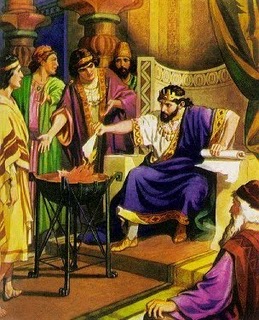 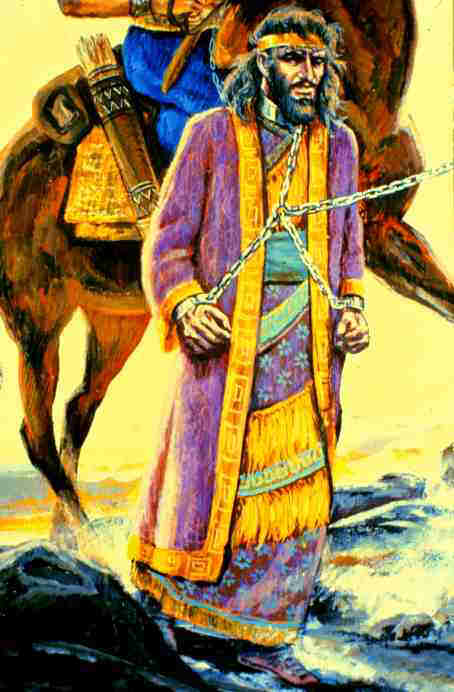 King Jehoiakim
6 years later – taken into captivity
 and later died as prophesied
Two Kings – One Message
What are the Lessons for Us?
Jer 36:1-32
Through faith we must develop and nurture a 
      correct spiritual world view within ourselves.
Two Kings – One Message
What are the Lessons for Us?
Jer 36:1-32
Through faith we must develop and nurture a 
      correct spiritual world view within ourselves.
2.  Have a realistic view of ourselves based on 
     God’s word.
Two Kings – One Message
What are the Lessons for Us?
Jer 36:1-32
Through faith we must develop and nurture a 
      correct spiritual world view within ourselves.
2.  Have a realistic view of ourselves based on 
     God’s word.
3.  Be ready and willing to change.
Two Kings – One Message
What are the Lessons for Us?
2 Chron 34:1-7
34 Josiah was eight years old when he became king, and he reigned thirty-one years in Jerusalem. 2 And he did what was right in the sight of the Lord, and walked in the ways of his father David; he did not turn aside to the right hand or to the left.  3 For in the eighth year of his reign, while he was still young, he began to seek the God of his father David; and in the twelfth year he began to purge Judah and Jerusalem of the high places, the wooden images, the carved images, and the molded images. 4 They broke down the altars of the Baals in his presence, and the incense altars which were above them he cut down; and the wooden images, the carved images, and the
Two Kings – One Message
What are the Lessons for Us?
2 Chron 34:1-7
molded images he broke in pieces, and made dust of them and scattered it on the graves of those who had sacrificed to them. 5 He also burned the bones of the priests on their altars, and cleansed Judah and Jerusalem. 6 And so he did in the cities of Manasseh, Ephraim, and Simeon, as far as Naphtali and all around, with axes.  7 When he had broken down the altars and the wooden images, had beaten the carved images into powder, and cut down all the incense altars throughout all the land of Israel, he returned to Jerusalem. (NKJV)
Two Kings – One Message
What are the Lessons for Us?
2 Chron 34:29-35:19

29 Then the king sent and gathered all the elders of Judah and Jerusalem. 30 The king went up to the house of the Lord, with all the men of Judah and the inhabitants of Jerusalem — the priests and the Levites, and all the people, great and small. And he read in their hearing all the words of the Book of the Covenant which had been found in the house of the Lord. 31 Then the king stood in his place and made a covenant before the Lord, to follow the Lord, and to keep His commandments and His testimonies and His statutes with all his heart and all his soul, to perform the words of the covenant that were written in this book. 32 And he made all who were present in Jerusalem and Benjamin take a stand. So the inhabitants of Jerusalem did according to the covenant of God, the God of their fathers. 33 Thus Josiah removed all the abominations from all the country that belonged to the children of Israel, and made all who were present in Israel diligently serve the Lord their God. All his days they did not depart from following the Lord God of their fathers.   35 Now Josiah kept a Passover to the Lord in Jerusalem, and they slaughtered the Passover lambs on the fourteenth day of the first month. 2 And he set the priests in their duties and encouraged them for the service of the house of the Lord. 3 Then he said to the Levites who taught all Israel, who were holy to the Lord: "Put the holy ark in the house which Solomon the son of David, king of Israel, built. It shall no longer be a burden on your shoulders. Now serve the Lord your God and His people Israel. 4 Prepare yourselves according to your fathers' houses, according to your divisions, following the written instruction of David king of Israel and the written instruction of Solomon his son. 5 And stand in the holy place according to the divisions of the fathers' houses of your brethren the lay people, and according to the division of the father's house of the Levites. 6 So slaughter the Passover offerings, consecrate yourselves, and prepare them for your brethren, that they may do according to the word of the Lord by the hand of Moses."   7 Then Josiah gave the lay people lambs and young goats from the flock, all for Passover offerings for all who were present, to the number of thirty thousand, as well as three thousand cattle; these were from the king's possessions. 8 And his leaders gave willingly to the people, to the priests, and to the Levites. Hilkiah, Zechariah, and Jehiel, rulers of the house of God, gave to the priests for the Passover offerings two thousand six hundred from the flock, and three hundred cattle. 9 Also Conaniah, his brothers Shemaiah and Nethanel, and Hashabiah and Jeiel and Jozabad, chief of the Levites, gave to the Levites for Passover offerings five thousand from the flock and five hundred cattle.   10 So the service was prepared, and the priests stood in their places, and the Levites in their divisions, according to the king's command. 11 And they slaughtered the Passover offerings; and the priests sprinkled the blood with their hands, while the Levites skinned the animals.  12 Then they removed the burnt offerings that they might give them to the divisions of the fathers' houses of the lay people, to offer to the Lord, as it is written in the Book of Moses. And so they did with the cattle. 13 Also they roasted the Passover offerings with fire according to the ordinance; but the other holy offerings they boiled in pots, in caldrons, and in pans, and divided them quickly among all the lay people. 14 Then afterward they prepared portions for themselves and for the priests, because the priests, the sons of Aaron, were busy in offering burnt offerings and fat until night; therefore the Levites prepared portions for themselves and for the priests, the sons of Aaron. 15 And the singers, the sons of Asaph, were in their places, according to the command of David, Asaph, Heman, and Jeduthun the king's seer. Also the gatekeepers were at each gate; they did not have to leave their position, because their brethren the Levites prepared portions for them.   16 So all the service of the Lord was prepared the same day, to keep the Passover and to offer burnt offerings on the altar of the Lord, according to the command of King Josiah. 17 And the children of Israel who were present kept the Passover at that time, and the Feast of Unleavened Bread for seven days. 18 There had been no Passover kept in Israel like that since the days of Samuel the prophet; and none of the kings of Israel had kept such a Passover as Josiah kept, with the priests and the Levites, all Judah and Israel who were present, and the inhabitants of Jerusalem. 19 In the eighteenth year of the reign of Josiah this Passover was kept. 
NKJV
Two Kings – One Message
What are the Lessons for Us?
2 Chron 34:29-35:19

Jerusalem and Benjamin take a stand. So the inhabitants of Jerusalem did according to the covenant of God, the God of their fathers. 33 Thus Josiah removed all the abominations from all the country that belonged to the children of Israel, and made all who were present in Israel diligently serve the Lord their God. All his days they did not depart from following the Lord God of their fathers.   35 Now Josiah kept a Passover to the Lord in Jerusalem, and they slaughtered the Passover lambs on the fourteenth day of the first month. 2 And he set the priests in their duties and encouraged them for the service of the house of the Lord. 3 Then he said to the Levites who taught all Israel, who were holy to the Lord: "Put the holy ark in the house which Solomon the son of David, king of Israel, built. It shall no longer be a burden on your shoulders. Now serve the Lord your God and His people Israel. 4 Prepare yourselves according to your fathers' houses, according to your divisions, following the written instruction of David king of Israel and the written instruction of Solomon his son. 5 And stand in the holy place according to the divisions of the fathers' houses of your brethren the lay people, and according to the division of the father's house of the Levites. 6 So slaughter the Passover offerings, consecrate yourselves, and prepare them for your brethren, that they may do according to the word of the Lord by the hand of Moses."   7 Then Josiah gave the lay people lambs and young goats from the flock, all for Passover offerings for all who were present, to the number of thirty thousand, as well as three thousand cattle; these were from the king's possessions. 8 And his leaders gave willingly to the people, to the priests, and to the Levites. Hilkiah, Zechariah, and Jehiel, rulers of the house of God, gave to the priests for the Passover offerings two thousand six hundred from the flock, and three hundred cattle. 9 Also Conaniah, his brothers Shemaiah and Nethanel, and Hashabiah and Jeiel and Jozabad, chief of the Levites, gave to the Levites for Passover offerings five thousand from the flock and five hundred cattle.   10 So the service was prepared, and the priests stood in their places, and the Levites in their divisions, according to the king's command. 11 And they slaughtered the Passover offerings; and the priests sprinkled the blood with their hands, while the Levites skinned the animals.  12 Then they removed the burnt offerings that they might give them to the divisions of the fathers' houses of the lay people, to offer to the Lord, as it is written in the Book of Moses. And so they did with the cattle. 13 Also they roasted the Passover offerings with fire according to the ordinance; but the other holy offerings they boiled in pots, in caldrons, and in pans, and divided them quickly among all the lay people. 14 Then afterward they prepared portions for themselves and for the priests, because the priests, the sons of Aaron, were busy in offering burnt offerings and fat until night; therefore the Levites prepared portions for themselves and for the priests, the sons of Aaron. 15 And the singers, the sons of Asaph, were in their places, according to the command of David, Asaph, Heman, and Jeduthun the king's seer. Also the gatekeepers were at each gate; they did not have to leave their position, because their brethren the Levites prepared portions for them.   16 So all the service of the Lord was prepared the same day, to keep the Passover and to offer burnt offerings on the altar of the Lord, according to the command of King Josiah. 17 And the children of Israel who were present kept the Passover at that time, and the Feast of Unleavened Bread for seven days. 18 There had been no Passover kept in Israel like that since the days of Samuel the prophet; and none of the kings of Israel had kept such a Passover as Josiah kept, with the priests and the Levites, all Judah and Israel who were present, and the inhabitants of Jerusalem. 19 In the eighteenth year of the reign of Josiah this Passover was kept. 
NKJV
Two Kings – One Message
What are the Lessons for Us?
2 Chron 34:29-35:19

taught all Israel, who were holy to the Lord: "Put the holy ark in the house which Solomon the son of David, king of Israel, built. It shall no longer be a burden on your shoulders. Now serve the Lord your God and His people Israel. 4 Prepare yourselves according to your fathers' houses, according to your divisions, following the written instruction of David king of Israel and the written instruction of Solomon his son. 5 And stand in the holy place according to the divisions of the fathers' houses of your brethren the lay people, and according to the division of the father's house of the Levites. 6 So slaughter the Passover offerings, consecrate yourselves, and prepare them for your brethren, that they may do according to the word of the Lord by the hand of Moses."   7 Then Josiah gave the lay people lambs and young goats from the flock, all for Passover offerings for all who were present, to the number of thirty thousand, as well as three thousand cattle; these were from the king's possessions. 8 And his leaders gave willingly to the people, to the priests, and to the Levites. Hilkiah, Zechariah, and Jehiel, rulers of the house of God, gave to the priests for the Passover offerings two thousand six hundred from the flock, and three hundred cattle. 9 Also Conaniah, his brothers Shemaiah and Nethanel, and Hashabiah and Jeiel and Jozabad, chief of the Levites, gave to the Levites for Passover offerings five thousand from the flock and five hundred cattle.   10 So the service was prepared, and the priests stood in their places, and the Levites in their divisions, according to the king's command. 11 And they slaughtered the Passover offerings; and the priests sprinkled the blood with their hands, while the Levites skinned the animals.  12 Then they removed the burnt offerings that they might give them to the divisions of the fathers' houses of the lay people, to offer to the Lord, as it is written in the Book of Moses. And so they did with the cattle. 13 Also they roasted the Passover offerings with fire according to the ordinance; but the other holy offerings they boiled in pots, in caldrons, and in pans, and divided them quickly among all the lay people. 14 Then afterward they prepared portions for themselves and for the priests, because the priests, the sons of Aaron, were busy in offering burnt offerings and fat until night; therefore the Levites prepared portions for themselves and for the priests, the sons of Aaron. 15 And the singers, the sons of Asaph, were in their places, according to the command of David, Asaph, Heman, and Jeduthun the king's seer. Also the gatekeepers were at each gate; they did not have to leave their position, because their brethren the Levites prepared portions for them.   16 So all the service of the Lord was prepared the same day, to keep the Passover and to offer burnt offerings on the altar of the Lord, according to the command of King Josiah. 17 And the children of Israel who were present kept the Passover at that time, and the Feast of Unleavened Bread for seven days. 18 There had been no Passover kept in Israel like that since the days of Samuel the prophet; and none of the kings of Israel had kept such a Passover as Josiah kept, with the priests and the Levites, all Judah and Israel who were present, and the inhabitants of Jerusalem. 19 In the eighteenth year of the reign of Josiah this Passover was kept. 
NKJV
Two Kings – One Message
What are the Lessons for Us?
2 Chron 34:29-35:19

prepare them for your brethren, that they may do according to the word of the Lord by the hand of Moses."   7 Then Josiah gave the lay people lambs and young goats from the flock, all for Passover offerings for all who were present, to the number of thirty thousand, as well as three thousand cattle; these were from the king's possessions. 8 And his leaders gave willingly to the people, to the priests, and to the Levites. Hilkiah, Zechariah, and Jehiel, rulers of the house of God, gave to the priests for the Passover offerings two thousand six hundred from the flock, and three hundred cattle. 9 Also Conaniah, his brothers Shemaiah and Nethanel, and Hashabiah and Jeiel and Jozabad, chief of the Levites, gave to the Levites for Passover offerings five thousand from the flock and five hundred cattle.   10 So the service was prepared, and the priests stood in their places, and the Levites in their divisions, according to the king's command. 11 And they slaughtered the Passover offerings; and the priests sprinkled the blood with their hands, while the Levites skinned the animals.  12 Then they removed the burnt offerings that they might give them to the divisions of the fathers' houses of the lay people, to offer to the Lord, as it is written in the Book of Moses. And so they did with the cattle. 13 Also they roasted the Passover offerings with fire according to the ordinance; but the other holy offerings they boiled in pots, in caldrons, and in pans, and divided them quickly among all the lay people. 14 Then afterward they prepared portions for themselves and for the priests, because the priests, the sons of Aaron, were busy in offering burnt offerings and fat until night; therefore the Levites prepared portions for themselves and for the priests, the sons of Aaron. 15 And the singers, the sons of Asaph, were in their places, according to the command of David, Asaph, Heman, and Jeduthun the king's seer. Also the gatekeepers were at each gate; they did not have to leave their position, because their brethren the Levites prepared portions for them.   16 So all the service of the Lord was prepared the same day, to keep the Passover and to offer burnt offerings on the altar of the Lord, according to the command of King Josiah. 17 And the children of Israel who were present kept the Passover at that time, and the Feast of Unleavened Bread for seven days. 18 There had been no Passover kept in Israel like that since the days of Samuel the prophet; and none of the kings of Israel had kept such a Passover as Josiah kept, with the priests and the Levites, all Judah and Israel who were present, and the inhabitants of Jerusalem. 19 In the eighteenth year of the reign of Josiah this Passover was kept. 
NKJV
Two Kings – One Message
What are the Lessons for Us?
2 Chron 34:29-35:19

Jozabad, chief of the Levites, gave to the Levites for Passover offerings five thousand from the flock and five hundred cattle.   10 So the service was prepared, and the priests stood in their places, and the Levites in their divisions, according to the king's command. 11 And they slaughtered the Passover offerings; and the priests sprinkled the blood with their hands, while the Levites skinned the animals.  12 Then they removed the burnt offerings that they might give them to the divisions of the fathers' houses of the lay people, to offer to the Lord, as it is written in the Book of Moses. And so they did with the cattle. 13 Also they roasted the Passover offerings with fire according to the ordinance; but the other holy offerings they boiled in pots, in caldrons, and in pans, and divided them quickly among all the lay people. 14 Then afterward they prepared portions for themselves and for the priests, because the priests, the sons of Aaron, were busy in offering burnt offerings and fat until night; therefore the Levites prepared portions for themselves and for the priests, the sons of Aaron. 15 And the singers, the sons of Asaph, were in their places, according to the command of David, Asaph, Heman, and Jeduthun the king's seer. Also the gatekeepers were at each gate; they did not have to leave their position, because their brethren the Levites prepared portions for them.   16 So all the service of the Lord was prepared the same day, to keep the Passover and to offer burnt offerings on the altar of the Lord, according to the command of King Josiah. 17 And the children of Israel who were present kept the Passover at that time, and the Feast of Unleavened Bread for seven days. 18 There had been no Passover kept in Israel like that since the days of Samuel the prophet; and none of the kings of Israel had kept such a Passover as Josiah kept, with the priests and the Levites, all Judah and Israel who were present, and the inhabitants of Jerusalem. 19 In the eighteenth year of the reign of Josiah this Passover was kept. 
NKJV
Two Kings – One Message
What are the Lessons for Us?
2 Chron 34:29-35:19

according to the ordinance; but the other holy offerings they boiled in pots, in caldrons, and in pans, and divided them quickly among all the lay people. 14 Then afterward they prepared portions for themselves and for the priests, because the priests, the sons of Aaron, were busy in offering burnt offerings and fat until night; therefore the Levites prepared portions for themselves and for the priests, the sons of Aaron. 15 And the singers, the sons of Asaph, were in their places, according to the command of David, Asaph, Heman, and Jeduthun the king's seer. Also the gatekeepers were at each gate; they did not have to leave their position, because their brethren the Levites prepared portions for them.   16 So all the service of the Lord was prepared the same day, to keep the Passover and to offer burnt offerings on the altar of the Lord, according to the command of King Josiah. 17 And the children of Israel who were present kept the Passover at that time, and the Feast of Unleavened Bread for seven days. 18 There had been no Passover kept in Israel like that since the days of Samuel the prophet; and none of the kings of Israel had kept such a Passover as Josiah kept, with the priests and the Levites, all Judah and Israel who were present, and the inhabitants of Jerusalem. 19 In the eighteenth year of the reign of Josiah this Passover was kept. 
NKJV
Two Kings – One Message
What are the Lessons for Us?
2 Chron 34:29-35:19

brethren the Levites prepared portions for them.   16 So all the service of the Lord was prepared the same day, to keep the Passover and to offer burnt offerings on the altar of the Lord, according to the command of King Josiah. 17 And the children of Israel who were present kept the Passover at that time, and the Feast of Unleavened Bread for seven days. 18 There had been no Passover kept in Israel like that since the days of Samuel the prophet; and none of the kings of Israel had kept such a Passover as Josiah kept, with the priests and the Levites, all Judah and Israel who were present, and the inhabitants of Jerusalem. 19 In the eighteenth year of the reign of Josiah this Passover was kept. 
NKJV
Two Kings – One Message
What are the Lessons for Us?
2 Chron 34:29-35:19

reign of Josiah this Passover was kept. 
NKJV
Two Kings – One Message
What are the Lessons for Us?
Jer 36:1-32
Through faith we must develop and nurture a 
      correct spiritual world view within ourselves.
2.  Have a realistic view of ourselves based on 
     God’s word.
3.  Be ready and willing to change.